相続に関する
１５の疑問
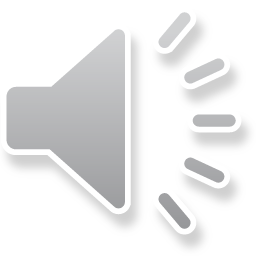 セミナー資料　栂村行政書士事務所　　相談は無料ですのでお気軽に：0898-35-1022　Mail:：m.tsugamura＠tsugaoffice.jp
法律で定められた相続人とその順位とは
　　（民887条～889条）＊配偶者は常に相続人
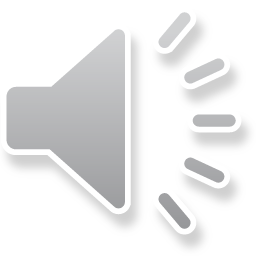 第二順位
父　　　母
【直系尊属】
被相続人
兄Ｃ　姉Ｄ
第三順位
常に相続人
妻
本人
子Ａ　子Ｂ
第一順位
セミナー資料　栂村行政書士事務所
２．内縁の妻は相続できますか？
　　・相続できません
　　・婚姻関係にある配偶者に限る

３．相続できる子は？
　　・　実の子
　　・「養子縁組の届出」をしている養子

４．おなかの子どもは相続できますか？
　　・できます
　　・生まれたものとみなされます。（民886条）
　　・遺産分割協議は出生後
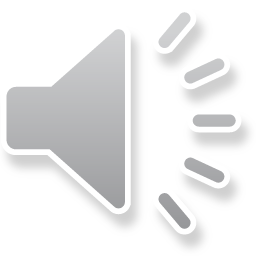 セミナー資料　栂村行政書士事務所
５．内縁の妻との間にできた子どもは相続できますか？
　　・認知された子どもは相続できます（認知は遺言でもでき
　　　ます）

６．夫と息子が交通事故で、同時に死亡しました。夫の財
　　産は誰に？
　　・同時死亡の推定により、推定される者の間には相続は発
　　　生しません。いなかったものとして考えます。
　　・妻に3分の2、第二順位の直系尊属に3分の１

７．夫と息子が交通事故にあい、夫が死亡して1分後に息子
　　が死亡しました。夫の財産は？
　　・夫の死亡により妻と子が相続、さらに、息子の死亡によ
　　　り妻が取得（息子が他にいれば別）
　　・妻が全部相続
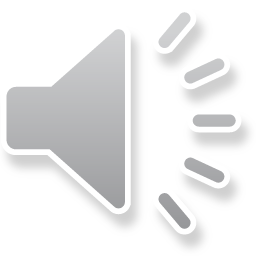 セミナー資料　栂村行政書士事務所
８．妻と子ども2人が相続人のとき、夫が死亡したときの相
　　続分は？
　　　妻２分の１、子ども２分の１（４分の１×２人）

９．子どもがいない家庭で、実父母が健在の場合、夫が死
　　亡した時の相続人と相続分は？
　　　妻３分の２、直系尊属３分の１（６分の１×２名）

10．子どもがいない家庭で、父母が既に死亡している場合
　　、妻と兄弟姉妹（３人）の相続分は？
　　　妻４分の３、兄弟姉妹４分の１（１２分の１×３人）
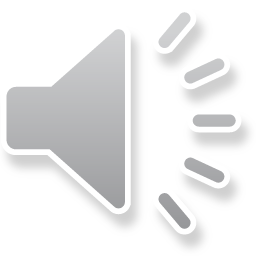 セミナー資料　栂村行政書士事務所
11．弟が異母兄弟の場合は？

　・異母兄弟の相続分は、数の本人と同じ父母の兄弟姉妹の　　
　　半分になります。
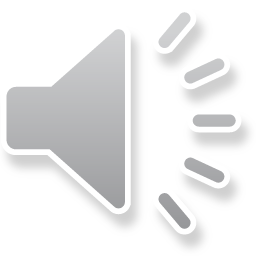 父　　　母
後　妻
兄　　姉
本人
妻
弟
3/4
2/20
2/20
1/20
セミナー資料　栂村行政書士事務所
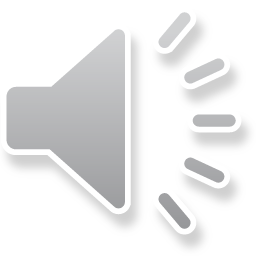 被相続人甲
12．代襲相続とは？
　　被相続人（本人）甲の死亡前に、相続人
　　となるべきAが死亡した。
　　・Ａの子Ｂが、Ａに代わって（代襲）
　　　相続人になる。
　　・相続人は生きている人だけ
　　　⇒　Ａは相続人ではない　
　

13．長男Ａが被相続人である父甲より
　　先に死んでいる時の相続は？
　　・甲妻・Ｂ・Ｃ・Ｄが相続人です
　　　（Ａ妻は相続人ではない）
本人
Ａ
先に死亡
本人の子
Ｂ
（Ａの子）
代襲相続人
甲
本人
妻
1/2
甲より先
に死亡
Ａ妻
Ｂ妻
Ｂ
Ａ
1/4
子Ｄ
子Ｃ
子
子
1/8
1/8
セミナー資料　栂村行政書士事務所
14．父の債務を相続したくない。
　　・裁判所に相続放棄を申述する（死亡後）。
　　　認められると「初めから相続人ではなかったことになる」
　　・原則、相続開始を知った時から３カ月以内にしなければなら
　　　ない。


15．遺留分とは？
　　・一定の相続人（兄弟姉妹を除く）が法律上もらうことのでき
　　　る最小限の財産。
　　・遺留分侵害の請求は、遺留分権者が、相続の開始及び遺留分
　　　を侵害する贈与又は遺贈があったことを知った時から１年行
　　　使しないときは時効により消滅する。
　　　相続の開始の時から１０年を経過したときも同様とする。
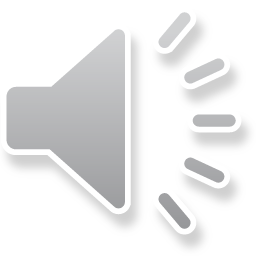 セミナー資料　栂村行政書士事務所